APPROCCI CRITICI
Svolta con 
STUDI POST-COLONIALI
DECOSTRUZIONE DEL SAPERE-POTER: PATRIMONIO COME ‘DISCORSO’
PRODUZIONE DI MASSA DI TRADIZIONI (EUROPA 1870-1914)
INVENZIONE DELLA TRADIZIONE (Hobsbawm & Ranger 1983)
ARCHEOLOGIA come politica del ‘passato’ (sapere/potere)

The past is a Foreign Country (D.Lowenthal 1985): 
«Il patrimonio non è affatto STORIA, non è indagine nel PASSATO, ma una sua celebrazione, un atto di FEDE in un passato su misura per gli scopi del presente». 
Wright contro l’atemporalità del patrimonio 
Hewison contro l’industria culturale (Adorno, Horkheimer)

 Intrattenimento e nostalgia, come senso del declino: 
«L’impulso a preservare il passato è parte dell’impulso a preservare il sé» (Hewison 1987)
PATRIMONIO (IM)MATERIALE E PAESAGGI CULTURALI
CONVENZIONI UNESCO creano una SFERA PUBBLICA  su SCALA GLOBALE
CULTURE IN MOSTRA 
‘CANONE’ UNESCO: mercificazione o diritti universali?
Tema della RAPPRESENTANZA del PATRIMONIO: 

 Lista Patrimonio Mondiale, universalmente applicabile
 Discorso totalizzante che rappresenta la gerarchia GLOBALE dei valori 
Minoranze e gruppi sociali marginali
Culture orali e immateriali
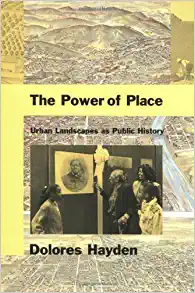 Patrimoni & rappresentanze
Vecchi problemi da risolvere…
Politiche di rappresentanza: alterità coloniale

Maggioranza e minoranze
Diritti universali / indigeni
Canone del patrimonio, svolta discorsiva
Re-impatrio di oggetti culturali e materiali
Oggetti come parte del nostro «essere nel mondo»

➡️ svolta dialogica e partecipativa
Paesaggio Naturale/culturale? Cultura materiale/immateriale?
Casi studio:
Uluru-Kata Tjuta Nationa Park
	Unesco		Parksaustralia		Foto
	Video 1		Video 2		Video 3

Piazza Jemaa el Fna (Marrakech)
	Unesco		Unesco Immateriale
	video 1		video 2		Foto
Folk ? Tradizione orale?Cultura Pop(olare)?
Nuove piste intrepretative…
Antropologia e studi memoria, musei: M. Herzfeld, S. McDonald
Sguardo turistico & cityscapes: J. Urry Cannibal Tour
Destinazione e consumo culturale: B. Kirshenblatt- Gimblett
Rappresentazione & cultural studies  (R. Williams, S. Hall)
Alterità coloniale, orientalismo (E. Said; Clifford, Marcus)
Governance coloniale, zone di contatto (Karp & Lavine)
Musei come rituale di civilizzazione (T. Benett, Duncan) 
New museology & ecomusei (P.Vergo; H. De Varine)
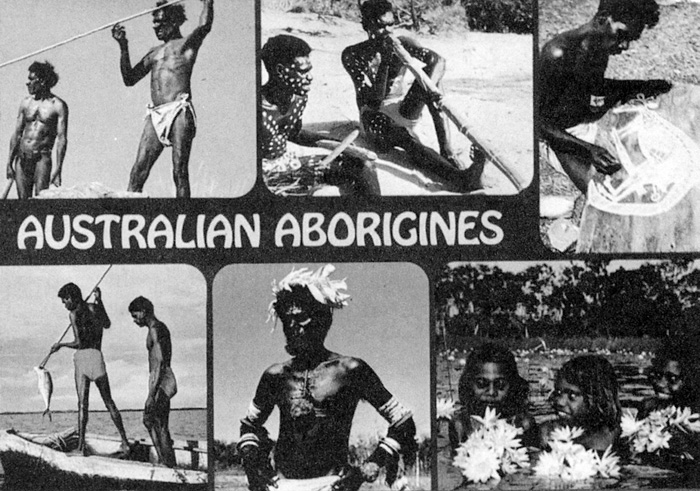 Melbourne, 1960
SGUARDO TURISTICO
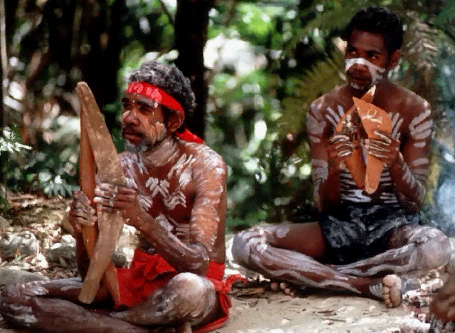 Museo = processo identità/memoria
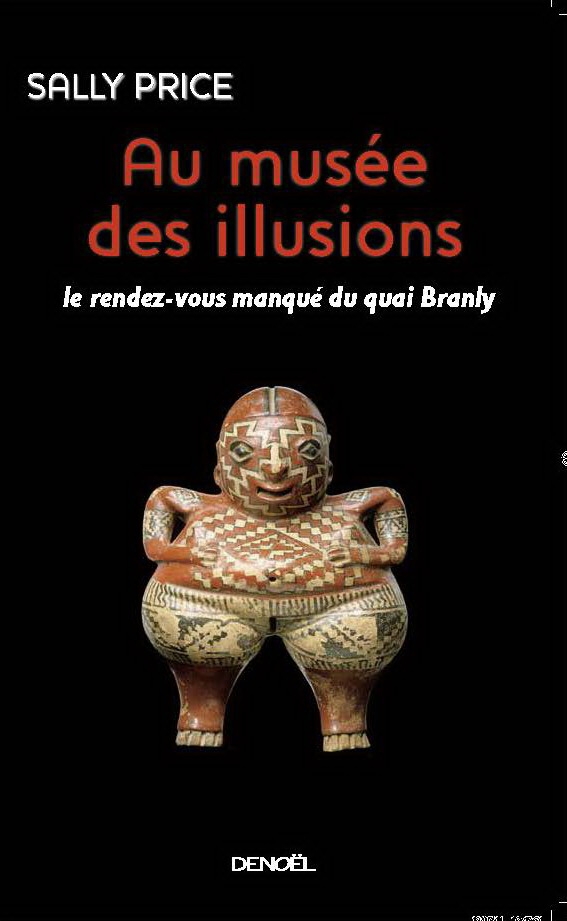 Postcolonialismo

Scrittura come mezzo di controllo dell’alterità
Rappresentazione
Sperimentalismo etnografico
Forma dialogica, polifonica

Interazione etnografica  significato
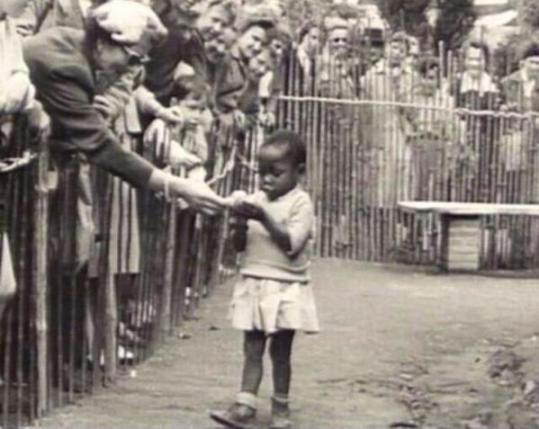 Exhibiting Cultures
Karp & Lavine 1991

Exhibit B
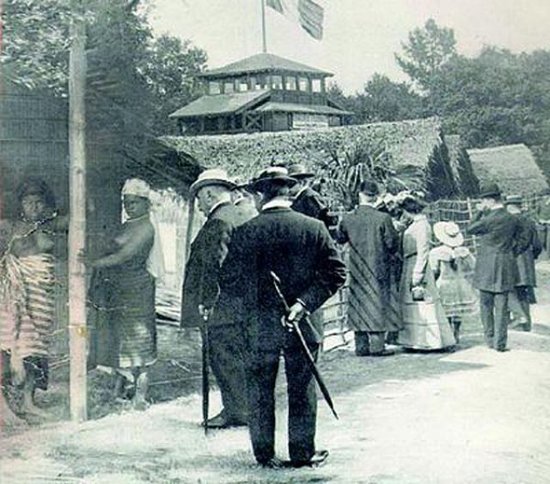 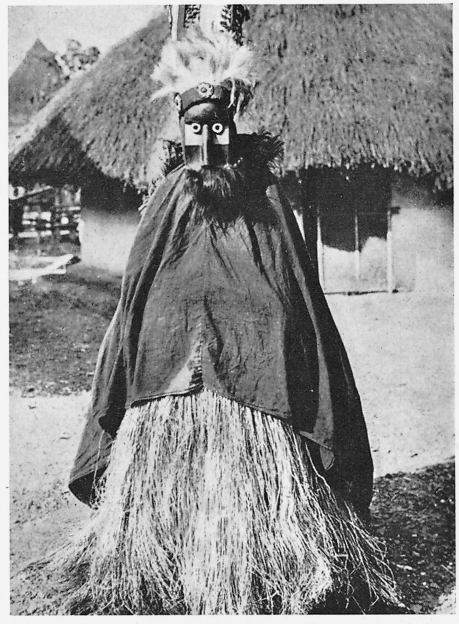 Concezione progressiva della cultura

Sopravvivenze

Stadi e tappe evolutive

Metodo comparativo